ВОПРОСЫ ИСПОЛНЕНИЯ ОБЯЗАТЕЛЬСТВ В ПРАКТИКЕ КОНТРОЛЬНЫХ ОРГАНОВ И СУДОВ
Тасалов Филипп Артемьевич
Руководитель отдела по нормотворческой работе РТС-тендер, к.ю.н.
ОБЗОР ПРАКТИКИ В СФЕРЕ КОНТРАКТНОЙ СИСТЕМЫ, УТВЕРЖДЕННЫЙ ПРЕЗИДИУМОМ ВС РФ 28.06.2017. ВЗЫСКАНИЕ ШТРАФА И ПЕНИ.
Пеня за просрочку исполнения обязательств по контракту подлежит начислению до момента прекращения договора в результате одностороннего отказа заказчика от его исполнения. Одновременно за факт неисполнения контракта, послужившего основанием для одностороннего отказа от договора, может быть взыскан штраф в виде фиксированной суммы.
п. 36 Обзора.
Из правовой позиции, изложенной в определении ВС РФ от 9 марта 2017 г. № 302-ЭС16-14360, следует, что неисполнение обязательства не означает невозможность начисления пени за просрочку исполнения, поскольку неисполнение поставщиком обязательств в установленный срок свидетельствует как о нарушении условий договора в целом, так и о просрочке исполнения обязательства, которая имела место с момента наступления срока исполнения до момента расторжения контракта в связи с односторонним отказом заказчика от него. 
Таким образом, взыскание судами с ответчика как штрафа за неисполнение обязательств по контракту, так и неустойки за просрочку выполнения работ является правомерным.
(см.: Постановление Арбитражного суда Северо-западного округа от 24 апреля 2018 г. по делу № А42-2634/2017, Постановление Арбитражного суда Уральского округа от 16 мая 2018 г. по делу № А47-7200/2017).
!
НЕРЕАЛЬНЫЕ СРОКИ ИСПОЛНЕНИЯ ОБЯЗАТЕЛЬСТВ И ВЗЫСКАНИЕ НЕУСТОЙКИ
Постановление Арбитражного суда Восточно-Сибирского округа от 26 июля 2018 г. по делу № А58-1850/2017.
Согласно контракту от 3 августа 2015 г. подрядчик обязался в установленный срок выполнить собственными силами и средствами строительно-монтажные работы по объекту: «Школа на 80 учащихся», срок выполнения работ – 5 мес. с даты подписания контракта, цена контракта - 56 783 575 руб. 16 коп. Общество с нарушением сроков выполнило следующие виды работ:
наружное освещение – 40,66 % по состоянию на 15.10.2015 на сумму 1 172 433 рублей 25 копеек. Срок выполнения работ по контракту – с 01.09.2015 по 30.09.2015, период просрочки – с 01.10.2015 по 02.09.2016 (338 дней);
проезды и площадки – 30,02 % по состоянию на 15.10.2015 на сумму 5 375 316 рублей 46 копеек. Срок выполнения работ по контракту – с 01.09.2015 по 30.09.2015, период просрочки – с 01.10.2015 по 02.09.2016 (338 дней);
озеленение – 2,37 % по состоянию на 15.10.2015 на сумму 585 773 рублей 36 копеек. Срок выполнения работ по контракту – с 15.09.2015 по 15.10.2015, период просрочки – с 16.10.2015 по 02.09.2016 (323 дня).
Общая сумма неустойки составила: 9 010 898 руб. 68 коп.
НЕРЕАЛЬНЫЕ СРОКИ ИСПОЛНЕНИЯ ОБЯЗАТЕЛЬСТВ И ВЗЫСКАНИЕ НЕУСТОЙКИ
Постановление Арбитражного суда Восточно-Сибирского округа от 26 июля 2018 г. по делу № А58-1850/2017.
Рассматривая вопрос о правомерности включения в контракт условия о строительстве школы и осуществлении работ по благоустройству за пять месяцев, суд первой инстанции назначил судебную строительно-техническую экспертизу.
Согласно результатам проведенной экспертизы, сроки выполнения работ, предусмотренные контрактом и графиком производства работ, являющимся приложением к нему, не соответствуют строительным нормам. По выводам эксперта выполнение работ по благоустройству в сроки, отведенные графиком производства работ указанного государственного контракта, является невозможным.
Суды обеих инстанций пришли к законным и обоснованным выводам об отсутствии правовых оснований для взыскания с подрядчика пени за нарушение сроков выполнения отдельных видов работ и о признании соответствующего условия о сроках, недействительным на основании ст. 10 и 168 ГК РФ.
Аналогичные решения: Определение ВС РФ от 21 марта 2016 г. № 301-КГ16-715.
ОБЗОР ПРАКТИКИ В СФЕРЕ КОНТРАКТНОЙ СИСТЕМЫ, УТВЕРЖДЕННЫЙ ПРЕЗИДИУМОМ ВС РФ 28.06.2017. СПИСАНИЕ НЕУСТОЙКИ.
Начисленные поставщику, но не списанные заказчиком суммы неустоек в связи с неисполнением или ненадлежащим исполнением в 2015 и (или) 2016 г. обязательств, предусмотренных контрактом, подлежат списанию в случаях и порядке, которые установлены Правительством (ч. 42.1 ст. 112 Закона № 44-ФЗ в ред. ФЗ от 23.04.2018 г. № 108-ФЗ): ПП РФ от 4 июля 2018 г. № 783).
Отсутствие сверки суммы начисленной неустойки не может являться причиной отказа заказчика в списании неустойки. 
(см.: Определение ВС РФ от 11 января 2018 г. № 308-ЭС17-20477 + п. 40 Обзора практики).
Списание неустойки – обязанность, а не право заказчика. 
(см.: Определение ВС РФ от 31 июля 2018 г. по делу № 305-ЭС18-5984; Определение ВС РФ от 14 августа 2018 г. № 305-ЭС18-5712 по делу № А40-179525/2017.
Отсутствие доказанного факта погашения поставщиком 50% начисленных заказчиком неустоек влечет отказ в иске о понуждении заказчика списать сумму неустойки.
(см.: Определение ВС РФ от 20 июля 2018 г. № 309-ЭС18-9862).
ОБЗОР ПРАКТИКИ В СФЕРЕ КОНТРАКТНОЙ СИСТЕМЫ, УТВЕРЖДЕННЫЙ ПРЕЗИДИУМОМ ВС РФ 28.06.2017. ПОРЯДОК ОПРЕДЕЛЕНИЯ СУЩЕСТВЕННОСТИ НАРУШЕНИЯ КОНТРАКТА.
Отсутствие в контракте упоминания о каком-либо конкретном существенном нарушении обязательств, являющемся основанием для одностороннего отказа, не может свидетельствовать об отсутствии у стороны такого права, если в контракте содержится общее указание на право стороны на односторонний отказ.
Стороны контракта вправе конкретизировать признаки существенного нарушения обязательства, совершение которого является надлежащим основанием для одностороннего отказа от исполнения контракта.
п. 14, 15 Обзора.
Закон № 44-ФЗ указывает лишь на необходимость закрепить в контракте саму возможность его расторжения в одностороннем порядке по правилам гражданского законодательства. При этом подлежащие применению основания для принятия заказчиком решения об одностороннем отказе от исполнения контракта установлены в ГК РФ. Неуказание в контракте какого-либо конкретного существенного нарушения обязательства, являющегося основанием для заявления одностороннего отказа, не может свидетельствовать об отсутствии у стороны такого права при наличии соответствующего основания в Гражданском кодексе Российской Федерации.
Постановление Арбитражного суда Северо-западного округа от 28 февраля 2018 года по делу № А05-4544/2017
АНТИМОНОПОЛЬНАЯ ПРАКТИКА. ПРАВОМЕРНОСТЬ ОТСУТСТВИЯ КОНКРЕТНЫХ ОСНОВАНИЙ ДЛЯ ОТКАЗА ОТ КОНТРАКТА
Доводы Общества о том, что заказчиком в проекте контракта установлено условие одностороннего расторжения контракта без указания перечня случаев такого отказа Комиссией УФАС признаются необоснованными ввиду следующего.
Согласно ч. 8 ст. 95 Закона № 44-ФЗ расторжение контракта допускается по соглашению сторон, по решению суда, в случае одностороннего отказа стороны контракта от исполнения контракта в соответствии с гражданским законодательством. Ч. 9 ст. 95 Закона № 44-ФЗ предусмотрено, что заказчик вправе принять решение об одностороннем отказе от исполнения контракта по основаниям, предусмотренным ГК РФ для одностороннего отказа от исполнения отдельных видов обязательств, при условии, если это было предусмотрено контрактом. Таким образом, Комиссия приходит к выводу, что Закон о контрактной системе не обязывает заказчика перечислять в проекте контракта перечень случаев одностороннего отказа от исполнения контракта.
См.: Решение УФАС по Красноярскому краю от 14 сентября 2016 г. № 1495.
АНТИМОНОПОЛЬНАЯ ПРАКТИКА В ОТНОШЕНИИ ОТСУТСТВИЯ ФИНАНСИРОВАНИЯ КАК ОСНОВАНИЯ ОСВОБОЖДЕНИЯ ЗАКАЗЧИКА ОТ ОТВЕТСТВЕННОСТИ В СВЯЗИ С ПРОСРОЧКОЙ ОПЛАТЫ
Проектом контракта установлено: «заказчик не несет ответственности за просрочку исполнения обязательств по оплате выполненных подрядчиком работ в случае, если такая просрочка была вызвана нарушением сроков доведения до заказчика средств федерального бюджета».
Комиссией установлено, что вышеуказанное требование нарушает ч. 13 ст. 34 Закона № 44-ФЗ, и содержит признаки состава административного правонарушения, предусмотренного ч. 4.2 ст. 7.30 КоАП РФ.
Позиция ФАС
См.: решение ФАС России от 5 декабря 2014 г. по делу N К-1798/14
СУДЕБНАЯ ПРАКТИКА В ОТНОШЕНИИ ОТСУТСТВИЯ ФИНАНСИРОВАНИЯ КАК ОСНОВАНИЯ ОСВОБОЖДЕНИЯ ЗАКАЗЧИКА ОТ ОТВЕТСТВЕННОСТИ В СВЯЗИ С ПРОСРОЧКОЙ ОПЛАТЫ
СУДЕБНАЯ ПРАКТИКА В ОТНОШЕНИИ ОТСУТСТВИЯ ФИНАНСИРОВАНИЯ КАК ОСНОВАНИЯ ОСВОБОЖДЕНИЯ ЗАКАЗЧИКА ОТ ОТВЕТСТВЕННОСТИ В СВЯЗИ С ПРОСРОЧКОЙ ОПЛАТЫ
ИЗМЕНЕНИЕ УСЛОВИЯ О СРОКЕ ИСПОЛНЕНИЯ ОБЯЗАТЕЛЬСТВА. СУЩЕСТВЕННОЕ ИЗМЕНЕНИЕ ОБСТОЯТЕЛЬСТВ. ПОЛОЖИТЕЛЬНАЯ СУДЕБНАЯ ПРАКТИКА.
Контракт на капремонт фасада заключен 30.06.2016, срок исполнения работ – до 31.08.2016 г.
Протокол итогов аукциона опубликован 13.05.2016, вследствие жалобы контракт был заключен намного позже планируемых сроков.  
В случае заключения контракта 24.05.2016 период выполнения работ составлял бы 99 календарных дней (с 24.05.2016 по 31.08.2016). С учетом заключения контракта 30.06.2016 подрядчику было предоставлено лишь 62 календарных дня на выполнение работ до 31.08.2016. На основании изложенного суд пришел к выводу о переносе заключения контракта по объективным причинам, не зависящим от воли сторон, на срок 37 дней.
Судом учтено, что согласно описанию объекта закупки устройство навесного вентилируемого фасада должно быть выполнено посредством композитного материала. Между контрагентами 30.08.2016 заключено дополнительное соглашение в связи с заменой материала для облицовки фасада здания кардиологического корпуса, пристроя к кардиологическому корпусу и морга на керамогранит. Таким образом, условие контракта о применяемом при выполнении работ строительном материале изменено за один день до окончания срока выполнения работ.  Проектная документация была согласована 31.08.2016.
На основании изложенного суд пришел к обоснованному выводу об отсутствии у истца реальной возможности выполнения работ по облицовке фасада зданий керамогранитом в срок до 31.08.2016 и удовлетворил требование компании о продлении срока выполнения работ до 7 декабря 2016 г. (ст. 451 ГК РФ).
Постановление Арбитражного суда Уральского округа от 27 июня 2017 г. № Ф09-2947/17 по делу № А60-46488/2016.
ИЗМЕНЕНИЕ УСЛОВИЯ О СРОКЕ ИСПОЛНЕНИЯ ОБЯЗАТЕЛЬСТВА. СУЩЕСТВЕННОЕ ИЗМЕНЕНИЕ ОБСТОЯТЕЛЬСТВ. НЕГАТИВНАЯ СУДЕБНАЯ ПРАКТИКА
Контракт на строительно-монтажные работы заключен 25.11.2016.
Дата выполнения работ – начало работ – дата заключения контракта, окончание – истечение 4 месяцев с даты заключения контракта.
Дополнительным соглашением от 30.06.2017 стороны продлили срок действия контракта до 15.08.2017.
Подрядчик, сославшись на отсутствие согласования проекта прохождения трассы трубопровода с «Ростелеком» и «Росавтодор», в письме от 01.02.2017 обратился к заказчику с просьбой продлить сроки выполнения работ до 1 июня 2017 г. Заказчик предложение отклонил со ссылкой на ст. 95 Закона № 44-ФЗ.
Согласно п. 1 ст. 451 ГК РФ изменение обстоятельств признается существенным, когда они изменились настолько, что, если бы стороны могли это разумно предвидеть, договор вообще не был бы ими заключен или был бы заключен на значительно отличающихся условиях.
В качестве существенного изменения обстоятельств подрядчик  указал на выявленное в процессе выполнения работ несоответствие ПСД, требовавшее проведение корректировки. В связи с чем, выполнение работ не могло быть произведено к согласованному в контракте сроку.
Указанные компанией основания для внесения изменений в контракт в части увеличения срока выполнения работ не отвечают установленным ст. 451 ГК РФ признакам существенного изменения обстоятельств.
Постановление Арбитражного суда Северо-кавказского округа от 30 ноября 2017 г. по делу № А32-24624/2017
КРИТЕРИИ ИЗМЕНЕНИЯ КОНТРАКТА В СВЯЗИ С СУЩЕСТВЕННЫМ ИЗМЕНЕНИЕМ ОБСТОЯТЕЛЬСТВ
Если стороны не достигли соглашения о приведении договора в соответствие с существенно изменившимися обстоятельствами или о его расторжении, договор может быть расторгнут, а по основаниям, предусмотренным пунктом 4 настоящей статьи, изменен судом по требованию заинтересованной стороны при наличии одновременно следующих условий:
В момент заключения договора стороны исходили из того, что такого изменения обстоятельств не произойдет;
Изменение обстоятельств вызвано причинами, которые заинтересованная сторона не могла преодолеть после их возникновения при той степени заботливости и осмотрительности, какая от нее требовалась по характеру договора и условиям оборота;
Исполнение договора без изменения его условий настолько нарушило бы соответствующее договору соотношение имущественных интересов сторон и повлекло бы для заинтересованной стороны такой ущерб, что она в значительной степени лишилась бы того, на что была вправе рассчитывать при заключении договора;
Из обычаев или существа договора не вытекает, что риск изменения обстоятельств несет заинтересованная сторона.
(п. 2 ст. 451 ГК РФ).
ИЗМЕНЕНИЕ УСЛОВИЯ О СРОКЕ ИСПОЛНЕНИЯ ОБЯЗАТЕЛЬСТВА. СУДЕБНАЯ ПРАКТИКА
Контракт от 09.01.2014 на выполнение работ по ремонту водопропускных труб автомобильной дороги. 
Сроки выполнения работ - начало работ – 26 апреля 2014 г., окончание работ – 25 июля 2014 г.
Фактически работы выполнены 25.08.2014 г. 
Подрядчик письмом от 06.05.2014 г. предупредил заказчика о том, что в связи с заболоченностью местности в проектной документации отсутствует необходимые ресурсы для выполнения работ по устройству земляного полотна на объездных дорогах, и просил решить вопрос по увеличению продольного уклона на съездах временных объездных дорог. По согласованию заказчика работы по контракту были продолжены с учетом дополнительных работ по устройству полотна объездных дорог из скального грунта, но без изменения стоимости работ.
Судом сделан верный вывод относительно того, что выполнение дополнительных объемов работ по устройству рабочего слоя земляного полотна из скального грунта, предшествовавших выполнению остальных работ по контракту, окончено по объекту № 1 - 23.05.2014, по объекту № 2 - 14.06.2014, а потому промежуточные, а также конечный сроки выполнения работ подлежат продлению на 50 дней (период согласования и осуществления допработ по устройству рабочего слоя земляного полотна из скального грунта с 26.04.2014 до 14.06.2014).
С учетом вынужденного проведения подрядчиком допработ, не предусмотренных заказчиком при заключении договора, подрядчиком не была допущена просрочка при выполнении работ, что исключает начисление неустойки.
Постановление Арбитражного суда Уральского округа от 12 июля 2017 г. N Ф09-3733/17 по делу № А76-24641/2016
ИЗМЕНЕНИЕ УСЛОВИЯ О СРОКЕ ИСПОЛНЕНИЯ ОБЯЗАТЕЛЬСТВА. СУДЕБНАЯ ПРАКТИКА.
Контракт от 18.10.2013 на выполнение проектных работ.
Сроки выполнения работ - начало работ – 18 октября 2013 г., окончание работ – 31 января 2014 г.
Подтверждением невозможности выполнения работ по контракту в установленный срок не по вине предприятия является письмо заказчика о необходимости продолжить проектирование в соответствии с календарным планом и проводить работы, выполнение которых невозможно до момента утверждения планировки территории. 
По состоянию на 20.01.2015 выяснилось отсутствие решения заказчиком вопросов по изъятию земельных участков для разработки проектной документации по объектам, определению источника финансирования на затраты, связанные с изъятием земельных участков и сносу объектов недвижимости для размещения коллектора и очистных сооружений.
Указанные обстоятельства свидетельствуют о том, что нарушение сроков выполнения работ предприятием обусловлено объективными, то есть не зависящими от предприятия, причинами и не может быть поставлено в вину предприятию.
Постановление Арбитражного суда Поволжского округа от 27 сентября 2017 г. № Ф06-24376/2017 по делу № А55-1445/2017
ИЗМЕНЕНИЕ УСЛОВИЯ О СРОКЕ ИСПОЛНЕНИЯ ОБЯЗАТЕЛЬСТВА. НЕПРЕОДОЛИМЫЕ ОБСТОЯТЕЛЬСТВА.НЕГАТИВНАЯ СУДЕБНАЯ ПРАКТИКА.
СОГЛАСОВАНИЕ И ОПЛАТА ЗАКАЗЧИКОМ ДОПОЛНИТЕЛЬНЫХ РАБОТ В РАМКАХ КОНТРАКТА. ПОЛОЖИТЕЛЬНАЯ СУДЕБНАЯ ПРАКТИКА.
Постановление Арбитражного суда Восточно-Сибирского округа от 9 апреля 2018 г. по делу № А33-11269/2017.
В предмет доказывания по спору в отношении оплаты заказчиком дополнительных работ 
входят следующие факты: 
1) предусмотренная документацией о закупке и контрактом возможность изменения его существенных условий;
2) согласование сторонами таких изменений;
3) выполнение согласованных работ подрядчиком;
4) сдача работ заказчику.
СОГЛАСОВАНИЕ И ОПЛАТА ЗАКАЗЧИКОМ ДОПОЛНИТЕЛЬНЫХ РАБОТ В РАМКАХ КОНТРАКТА. ПОЛОЖИТЕЛЬНАЯ СУДЕБНАЯ ПРАКТИКА.
Заключен контракт на аварийно-восстановительные работы жилого дома после пожара.
Контрактом предусмотрена возможность увеличения цены не более чем на 10%.
Общество, выявив при производстве работы, не учтенные проектом, без выполнения которых невозможно выполнить работы по контракту, известило об этом учреждение письмами.
Между заказчиком и подрядчиком был подписан акт комиссионного осмотра необходимости выполнения допработ на объекте, согласно которому заказчиком подтверждена необходимость производства работ, перечисленных в акте, их выполнение поручается обществу. 
Подрядчик представил в материалы дела акт о приемке выполненных работ, справку о стоимости выполненных работ и затрат, подписанные подрядчиком в одностороннем порядке. Цена подлежащих оплате работ (1 860 660 руб. 58 коп.) не превышает 10% от цены контракта (20 747 264 руб.).
В силу п. 4 ст. 753 ГК РФ сдача результата работ подрядчиком и приемка его заказчиком оформляются актом, подписанным обеими сторонами. При отказе одной из сторон от подписания акта в нем делается отметка об этом и акт подписывается другой стороной. Односторонний акт сдачи или приемки результата работ может быть признан судом недействительным лишь в случае, если мотивы отказа от подписания акта признаны им обоснованными.
СОГЛАСОВАНИЕ И ОПЛАТА ЗАКАЗЧИКОМ ДОПОЛНИТЕЛЬНЫХ РАБОТ В РАМКАХ КОНТРАКТА. ПОЛОЖИТЕЛЬНАЯ СУДЕБНАЯ ПРАКТИКА.
Постановление Арбитражного суда Дальневосточного округа от 7 февраля 2018 г. по делу № Ф03-127/2018.
Заключен контракт, по условиям которого заказчик поручает, а исполнитель принимает на себя обязательство выполнить и сдать в полном объеме неотложные аварийно-восстановительные работы по восстановлению разрушенных береговых линий реки Магаданки в городе Магадане, очистке русла от мусора, нанесенного паводком, топляка, наносов собственными силами. Цена контракта составляет 74 340 755 руб., срок выполнения работ – 31.12.2014, работы оплачены заказчиком в полном объеме 31.12.2014.
09.12.2014 подрядчик направил в адрес заказчика письмо, в котором сообщил о выполнении в полном объеме работ, предусмотренных сметным расчетом и ведомостью объемов работ, указав при этом, что для полного завершения работ необходимо произвести отсыпку камнем (предварительно 10 000 куб.м), поскольку на участке остались неукрепленные береговые линии и просил составить дополнительное соглашение к контракту на необходимый дополнительный объем работ.
Письмом от 12.12.2014 заказчик сообщил подрядчику о возникновении необходимости в выполнении дополнительного объема работ по отсыпке скальным грунтом берега реки Магаданки в районе моста по Магаданскому шоссе (около 3 000 куб.м), предложив рассмотреть вопрос об их выполнении. При этом указал, что цена контракта будет изменена пропорционально дополнительному объему работ, но не более чем на 10%.
Общество выполнило допработы на сумму 7 433 364 руб. 86 коп. в пределах 10%. От подписания актов приемки заказчик отказался.
СОГЛАСОВАНИЕ И ОПЛАТА ЗАКАЗЧИКОМ ДОПОЛНИТЕЛЬНЫХ РАБОТ В РАМКАХ КОНТРАКТА. ПОЛОЖИТЕЛЬНАЯ СУДЕБНАЯ ПРАКТИКА.
Постановление Арбитражного суда Дальневосточного округа от 7 февраля 2018 г. по делу № Ф03-127/2018.
Судами установлено, что условиями спорного контракта предусмотрена возможность его изменения, в том числе в части увеличения объемов выполняемых работ по инициативе заказчика и по согласованию с исполнителем.

На основании оценки исследованных доказательств, в том числе письма от 12.12.2014, направленного в адрес общества, в котором департамент указал на необходимость увеличения предусмотренного контрактом объема работ не более чем на десять процентов, судами обеих инстанций сделан обоснованный вывод об изменении соглашением сторон существенных условий спорного контракта в пределах, предусмотренных Законом № 44-ФЗ, увеличивающего цену контракта в связи с проведением дополнительных работ.
СОГЛАСОВАНИЕ И ОПЛАТА ЗАКАЗЧИКОМ ДОПОЛНИТЕЛЬНЫХ РАБОТ В РАМКАХ КОНТРАКТА. ОТРИЦАТЕЛЬНАЯ СУДЕБНАЯ ПРАКТИКА.
Постановление Арбитражного суда Поволжского округа от 20 июля 2018 г. Ф06-35017/2018 по делу № А06-7028/2017
Отсутствуют основания для удовлетворения требований подрядчика об оплате заказчиком дополнительных работ, поскольку:
соглашение об изменении условий контракта не заключено;
только после выполнения дополнительных работ подрядчик предложил заказчику заключить дополнительное соглашение;
подрядчик в нарушение ст. 743 ГК РФ, обнаруживший в ходе строительства не учтенные в технической документации работы и в связи с этим необходимость проведения дополнительных работ и увеличения сметной стоимости строительства, не сообщил об этом предварительно заказчику, работы не приостановил.
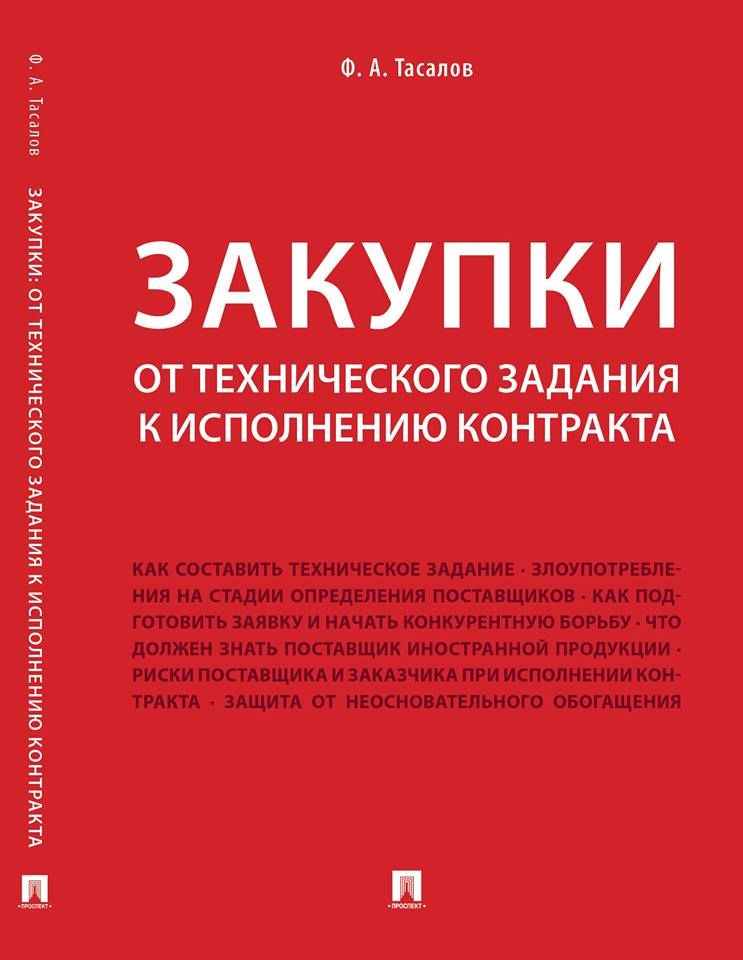 https://t.me/zakupkinews
Закупки и госзаказ